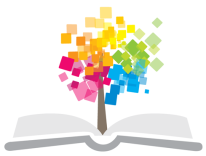 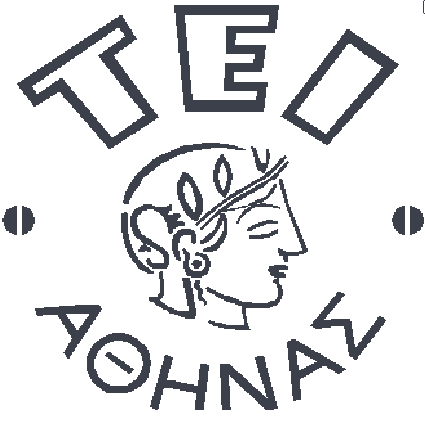 Ανοικτά Ακαδημαϊκά Μαθήματα στο ΤΕΙ Αθήνας
Δικτυακός Προγραμματισμός (Θ)
Ενότητα 9: Webservices- REST
Ιωάννης Βογιατζής 
Τμήμα Μηχανικών Πληροφορικής ΤΕ
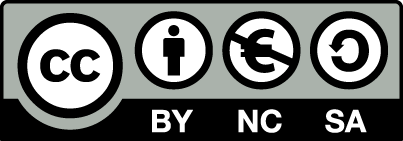 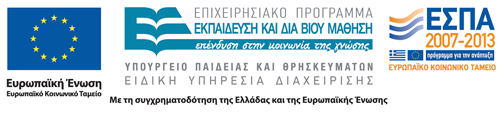 Representational State Transfer (REST)
[Speaker Notes: this is the presentation]
Hypertext Transfer Protocol (HTTP)
A communications protocol

Allows retrieving inter-linked text documents (hypertext) 
World Wide Web.

HTTP Verbs
GET
POST
PUT
DELETE
….
GET /index.html HTTP/1.1
Host: www.pitt.edu
Browser
Web Server
HTTP/1.1 200 OK
Content-Type: text/html

<html><head>…
3
Representational State Transfer (REST)
A style of software architecture for distributed hypermedia systems such as the World Wide Web. 

Introduced in the doctoral dissertation of Roy Fielding
One of the principal authors of the HTTP specification. 

A collection of network architecture principles which outline how resources are defined and addressed
4
[Speaker Notes: this is the presentation]
REST and HTTP
The motivation for REST was to capture the characteristics of the Web which made the Web successful. 

URI Addressable resources
HTTP Protocol
Make a Request – Receive Response – Display Response

Exploits the use of the HTTP protocol beyond HTTP POST and HTTP GET
HTTP PUT, HTTP DELETE
5
REST - not a Standard
REST is not a standard
JSR 311: JAX-RS: The JavaTM API for RESTful Web Services

But it uses several standards:
HTTP
URL
XML/HTML/GIF/JPEG/etc (Resource Representations)
text/xml, text/html, image/gif, image/jpeg, etc  (Resource Types, MIME Types)
6
Main Concepts
Nouns (Resources)unconstrainedi.e., http://example.com/employees/12345
REST
Verbsconstrainedi.e., GET
Representationsconstrainedi.e., XML
7
Resources
The key abstraction of information in REST is a resource.

A resource is a conceptual mapping to a set of entities
Any information that can be named can be a resource: a document or image, a temporal service (e.g. "today's weather in Los Angeles"), a collection of other resources, a non-virtual object (e.g. a person), and so on

Represented with a global identifier (URI in HTTP)

http://www.boeing.com/aircraft/747
8
Naming Resources
REST uses URI to identify resources

http://localhost/books/
http://localhost/books/ISBN-0011
http://localhost/books/ISBN-0011/authors

http://localhost/classes
http://localhost/classes/cs2650
http://localhost/classes/cs2650/students

As you traverse the path from more generic to more specific, you are navigating the data
9
Verbs
Represent the actions to be performed on resources

HTTP GET 
HTTP POST
HTTP PUT
HTTP DELETE
10
HTTP GET
How clients ask for the information they seek.

Issuing a GET request transfers the data from the server to the client in some representation

GET http://localhost/books
Retrieve all books

GET http://localhost/books/ISBN-0011021
Retrieve book identified with ISBN-0011021

GET http://localhost/books/ISBN-0011021/authors
Retrieve authors for book identified with ISBN-0011021
11
HTTP PUT, HTTP POST
HTTP POST creates a resource
HTTP PUT updates a resource

POST http://localhost/books/  
Content: {title, authors[], …}
Creates a new book with given properties

PUT http://localhost/books/isbn-111 
Content: {isbn, title, authors[], …}
Updates book identified by isbn-111 with submitted properties
12
HTTP DELETE
Removes the resource identified by the URI

DELETE http://localhost/books/ISBN-0011
Delete book identified by ISBN-0011
13
Representations 1/2
How data is represented or returned to the client for presentation.

Two main formats:

JavaScript Object Notation (JSON)

XML

It is common to have multiple representations of the same data
14
Representations 2/2
XML

<COURSE>
<ID>CS2650</ID>
<NAME>Distributed Multimedia Software</NAME>
</COURSE>

JSON

{course
{id: CS2650}
{name: Distributed Multimedia Sofware}
}
15
Why is it called "Representational State Transfer"?
Resource
Client
http://www.boeing.com/aircraft/747
Fuel requirements
Maintenance schedule
...
Boeing747.html
The Client references a Web resource using a URL.  A representation of the resource is returned (in this case as an HTML document). 
The representation (e.g., Boeing747.html) places the client application in a state.  The result of the client traversing a hyperlink in Boeing747.html is another resource accessed.  The new representation places the client application into yet another state.  Thus, the client application changes (transfers) state with each resource representation --> Representation State Transfer!
16
Request
(XML doc)
Request
(XML doc)
Response
(JSON doc)
Response
(XML doc)
PO
(XML doc)
Response
(TEXT doc)
Web/Proxy Server
Architecture Style
HTTP GET
URL 1
doGet()
HTTP Response
doPost(id)
HTTP POST
REST Engine
(locate resource and generate response)
URL 1
HTTP Response
doDelete()
HTTP DELETE
URL 1
HTTP Response
17
Real Life Examples
Google Maps
Google AJAX Search API
Yahoo Search API
Amazon WebServices
DropBox
Opap  ()
18
REST and the Web
The Web is an example of a REST system

All of those Web services that we have been using all these many years - book ordering services, search services,  online dictionary services, etc - are REST-based Web services.  

We have been using REST, building REST services and we didn't even know it…
19
Java API for RESTful Web Services
JAX-RS: Java API for RESTful Web Services (JAX-RS) is a Java programming language API that provides support in creating web services according to the Representational State Transfer (REST) architectural pattern.
JAX-RS uses annotations, introduced in Java SE 5, to simplify the development and deployment of web service clients and endpoints.
From version 1.1 on, JAX-RS is an official part of Java EE 6. 
A notable feature of being an official part of Java EE is that no configuration is necessary to start using JAX-RS. For non-Java EE 6 environments a (small) entry in the web.xml deployment descriptor is required.
20
Specification (1)
JAX-RS provides annotations to aid in mapping a resource class as a web resource. The annotations include:
@Path specifies the relative path for a resource class or method.
@GET, @PUT, @POST, @DELETE and @HEAD specify the HTTP request type of a resource.
@Produces specifies the response Internet media types (used for content negotiation).
@Consumes specifies the accepted request Internet media types.
@Context returns the entire context of the object (for example @Context HttpServletRequest request).
21
Specification (2)
In addition, it provides further annotations to method parameters to pull information out of the request. All the @*Param annotations take a key of some form which is used to look up the value required.
@PathParam binds the method parameter to a path segment.
@QueryParam binds the method parameter to the value of an HTTP query parameter.
@MatrixParam binds the method parameter to the value of an HTTP matrix parameter.
@HeaderParam binds the method parameter to an HTTP header value.
@CookieParam binds the method parameter to a cookie value.
@FormParam binds the method parameter to a form value.
@DefaultValue specifies a default value for the above bindings when the key is not found.
22
Implementations
Implementations of JAX-RS include:
Apache CXF, an open source Web service framework
Jersey, the reference implementation from Sun (now Oracle)
RESTeasy, JBoss's implementation
Restlet, created by Jerome Louvel, a pioneer in REST frameworks
Apache Wink, Apache Software Foundation Incubator project, the server module implements JAX-RS
WebSphere Application Server from IBM:
Version 7.0: via the "Feature Pack for Communications Enabled Applications"
Version 8.0 onwards: natively
WebLogic Application Server from Oracle, Apache Tuscany (http://tuscany.apache.org/documentation-2x/sca-java-bindingrest.html)
Cuubez framework (http://www.cuubez.com)
23
References
Representational State Transferhttp://en.wikipedia.org/wiki/Representational_State_Transfer

Roy Fieldings Thesis
	http://www.ics.uci.edu/~fielding/pubs/dissertation/top.htm
24
Web service example (1) - service
@Path("praxeis")
public class PraxeisResource {
   @Context
    private UriInfo context;
    public PraxeisResource() {    }

    @GET
    @Produces("text/plain")
    @Path("{n1}")
    public int getSum(@PathParam ("n1") int a, @QueryParam ("n2") int b) {
        return a+b;
    }
 }
Web service example (2) - client
package com.john.cl1;
import javax.ws.rs.ClientErrorException;
import javax.ws.rs.client.Client;
import javax.ws.rs.client.Invocation.Builder;
import javax.ws.rs.client.WebTarget;

public class Praxeiscl {
 private WebTarget webTarget;
 private Client client;
 private static final String BASE_URI = "http://localhost:8080/John1/webresources";

 public Praxeiscl() {
  client = javax.ws.rs.client.ClientBuilder.newClient();
  webTarget = client.target(BASE_URI).path("praxeis");
 }
 
public String getSum(String n1, String n2) throws ClientErrorException {
  WebTarget resource = webTarget;
  if (n2 != null) {
   resource = resource.queryParam("n2", n2);
  }
  resource = resource.path("/" + n1);
  Builder build = resource.request(javax.ws.rs.core.MediaType.TEXT_PLAIN);
  return build.get(String.class);
 }
 public void close() {client.close();}
}
Web service example (3) - client
package com.john.cl1;
public class MainP {

 public static void main(String[] args) {
  Praxeiscl client = new Praxeiscl();
  String response = client.getSum (String.valueOf(5) , "" + 2);
  System.out.println(response);
  client.close();
 }
   
}
Τέλος Ενότητας
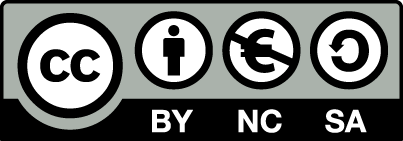 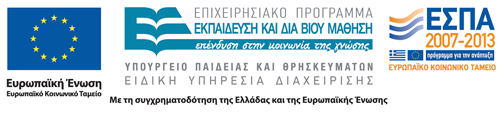 Σημειώματα
Σημείωμα Αναφοράς
Copyright Τεχνολογικό Εκπαιδευτικό Ίδρυμα Αθήνας, Ιωάννης Βογιατζής 2015. Ιωάννης Βογιατζής. «Δικτυακός Προγραμματισμός (Θ). Ενότητα 9: Webservices-REST». Έκδοση: 1.0. Αθήνα 2014. Διαθέσιμο από τη δικτυακή διεύθυνση: ocp.teiath.gr.
Σημείωμα Αδειοδότησης
Το παρόν υλικό διατίθεται με τους όρους της άδειας χρήσης Creative Commons Αναφορά, Μη Εμπορική Χρήση Παρόμοια Διανομή 4.0 [1] ή μεταγενέστερη, Διεθνής Έκδοση.   Εξαιρούνται τα αυτοτελή έργα τρίτων π.χ. φωτογραφίες, διαγράμματα κ.λ.π., τα οποία εμπεριέχονται σε αυτό. Οι όροι χρήσης των έργων τρίτων επεξηγούνται στη διαφάνεια  «Επεξήγηση όρων χρήσης έργων τρίτων». 
Τα έργα για τα οποία έχει ζητηθεί άδεια  αναφέρονται στο «Σημείωμα  Χρήσης Έργων Τρίτων».
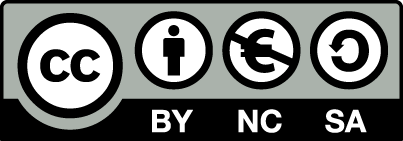 [1] http://creativecommons.org/licenses/by-nc-sa/4.0/ 
Ως Μη Εμπορική ορίζεται η χρήση:
που δεν περιλαμβάνει άμεσο ή έμμεσο οικονομικό όφελος από την χρήση του έργου, για το διανομέα του έργου και αδειοδόχο
που δεν περιλαμβάνει οικονομική συναλλαγή ως προϋπόθεση για τη χρήση ή πρόσβαση στο έργο
που δεν προσπορίζει στο διανομέα του έργου και αδειοδόχο έμμεσο οικονομικό όφελος (π.χ. διαφημίσεις) από την προβολή του έργου σε διαδικτυακό τόπο
Ο δικαιούχος μπορεί να παρέχει στον αδειοδόχο ξεχωριστή άδεια να χρησιμοποιεί το έργο για εμπορική χρήση, εφόσον αυτό του ζητηθεί.
Επεξήγηση όρων χρήσης έργων τρίτων
Δεν επιτρέπεται η επαναχρησιμοποίηση του έργου, παρά μόνο εάν ζητηθεί εκ νέου άδεια από το δημιουργό.
©
διαθέσιμο με άδεια CC-BY
Επιτρέπεται η επαναχρησιμοποίηση του έργου και η δημιουργία παραγώγων αυτού με απλή αναφορά του δημιουργού.
διαθέσιμο με άδεια CC-BY-SA
Επιτρέπεται η επαναχρησιμοποίηση του έργου με αναφορά του δημιουργού, και διάθεση του έργου ή του παράγωγου αυτού με την ίδια άδεια.
διαθέσιμο με άδεια CC-BY-ND
Επιτρέπεται η επαναχρησιμοποίηση του έργου με αναφορά του δημιουργού. 
Δεν επιτρέπεται η δημιουργία παραγώγων του έργου.
διαθέσιμο με άδεια CC-BY-NC
Επιτρέπεται η επαναχρησιμοποίηση του έργου με αναφορά του δημιουργού. 
Δεν επιτρέπεται η εμπορική χρήση του έργου.
Επιτρέπεται η επαναχρησιμοποίηση του έργου με αναφορά του δημιουργού
και διάθεση του έργου ή του παράγωγου αυτού με την ίδια άδεια.
Δεν επιτρέπεται η εμπορική χρήση του έργου.
διαθέσιμο με άδεια CC-BY-NC-SA
διαθέσιμο με άδεια CC-BY-NC-ND
Επιτρέπεται η επαναχρησιμοποίηση του έργου με αναφορά του δημιουργού.
Δεν επιτρέπεται η εμπορική χρήση του έργου και η δημιουργία παραγώγων του.
διαθέσιμο με άδεια 
CC0 Public Domain
Επιτρέπεται η επαναχρησιμοποίηση του έργου, η δημιουργία παραγώγων αυτού και η εμπορική του χρήση, χωρίς αναφορά του δημιουργού.
Επιτρέπεται η επαναχρησιμοποίηση του έργου, η δημιουργία παραγώγων αυτού και η εμπορική του χρήση, χωρίς αναφορά του δημιουργού.
διαθέσιμο ως κοινό κτήμα
χωρίς σήμανση
Συνήθως δεν επιτρέπεται η επαναχρησιμοποίηση του έργου.
32
Διατήρηση Σημειωμάτων
Οποιαδήποτε αναπαραγωγή ή διασκευή του υλικού θα πρέπει να συμπεριλαμβάνει:
το Σημείωμα Αναφοράς
το Σημείωμα Αδειοδότησης
τη δήλωση Διατήρησης Σημειωμάτων
το Σημείωμα Χρήσης Έργων Τρίτων (εφόσον υπάρχει)
μαζί με τους συνοδευόμενους υπερσυνδέσμους.
Χρηματοδότηση
Το παρόν εκπαιδευτικό υλικό έχει αναπτυχθεί στo πλαίσιo του εκπαιδευτικού έργου του διδάσκοντα.
Το έργο «Ανοικτά Ακαδημαϊκά Μαθήματα στο ΤΕΙ Αθήνας» έχει χρηματοδοτήσει μόνο την αναδιαμόρφωση του εκπαιδευτικού υλικού. 
Το έργο υλοποιείται στο πλαίσιο του Επιχειρησιακού Προγράμματος «Εκπαίδευση και Δια Βίου Μάθηση» και συγχρηματοδοτείται από την Ευρωπαϊκή Ένωση (Ευρωπαϊκό Κοινωνικό Ταμείο) και από εθνικούς πόρους.
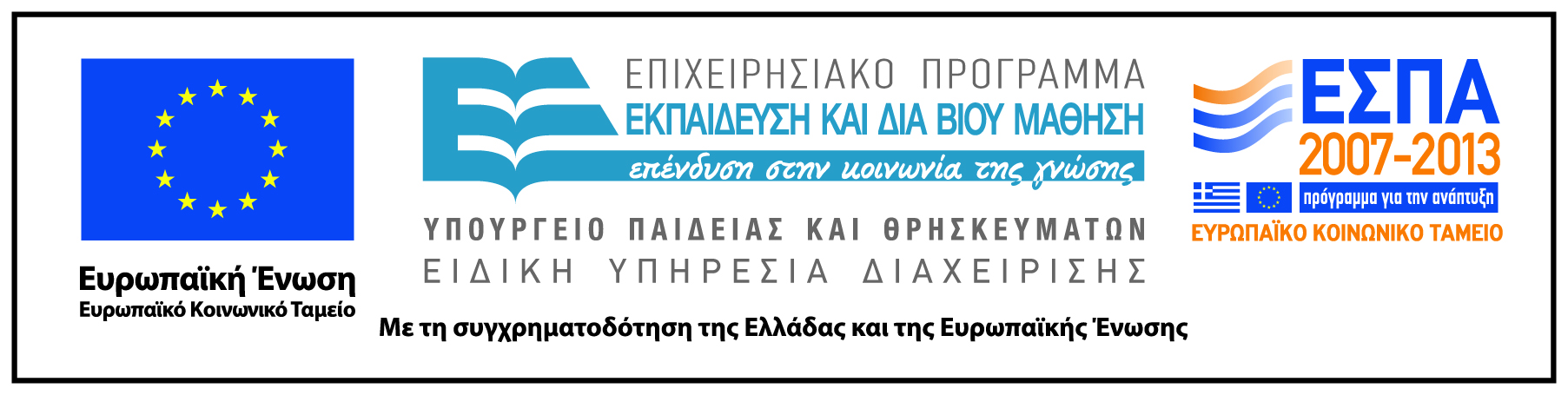